সবাইকে শুভেচ্ছা
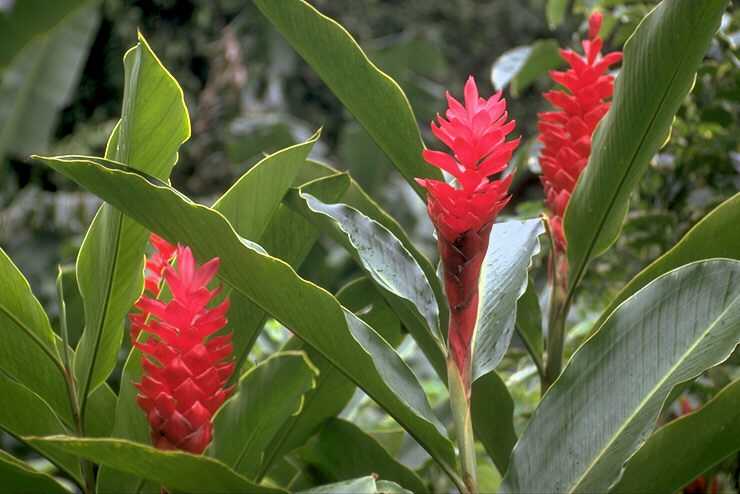 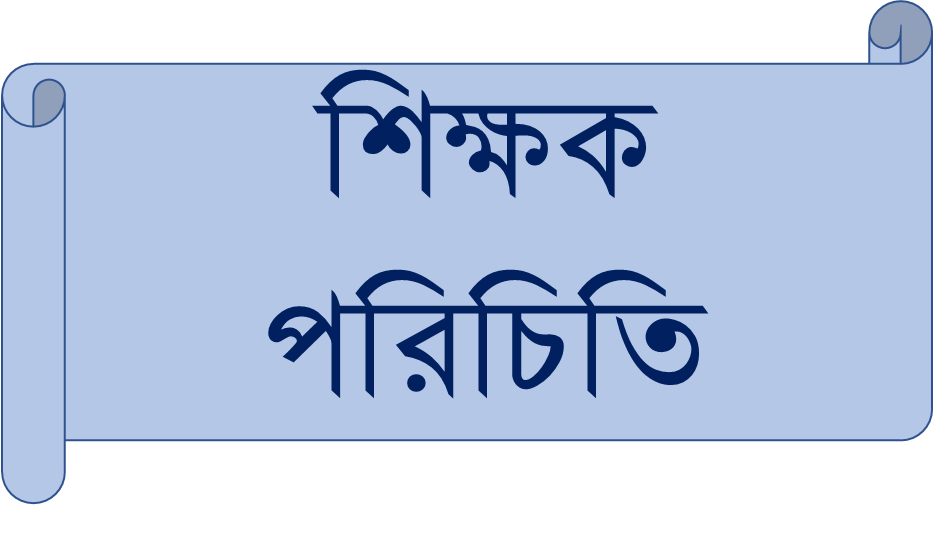 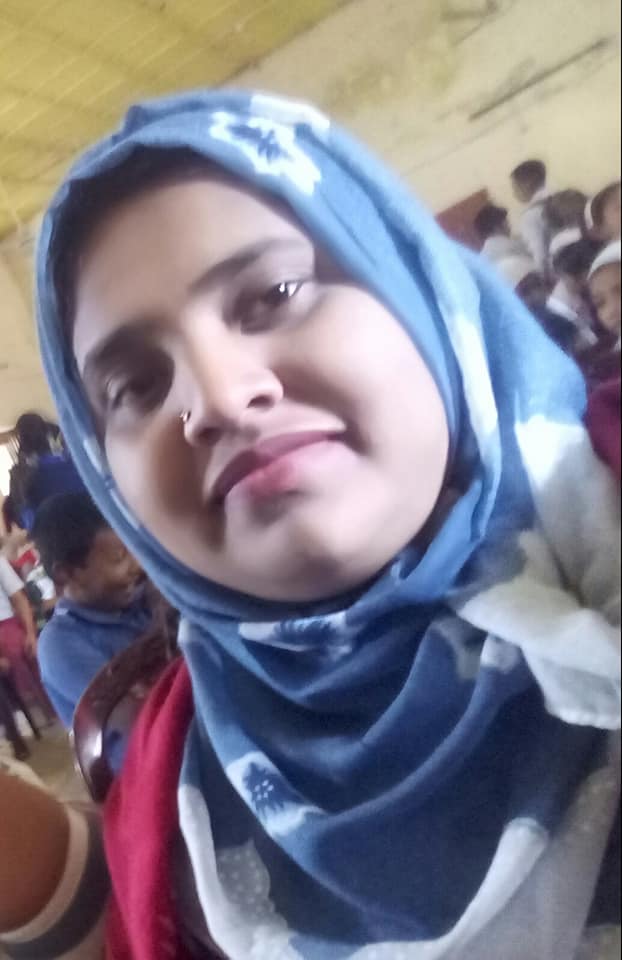 শারমিন সুলতানা
সহকারী শিক্ষক
মানিকছড়ি মুসলিমপাড়া সরকারি প্রাথমিক বিদ্যালয়
মানিকছড়ি,খাগড়াছড়ি।
পাঠ পরিচিতি
শ্রেণিঃ ৪র্থ    বিষয়ঃ প্রাথমিক বিজ্ঞান  
পাঠঃ মাটি      পাঠ্যাংশঃ মাটির গুরুত্ব
(পৃথিবীর উপরিভাগের নরম আবরনই হচ্ছে ------সহপাঠীদের সাথে বিনিময় করি।)
সময়ঃ ৪০ মিনিট
আমাদের আজকের পাঠ
মাটি
শিখন ফল
৪.১.১  বাড়ির দৈনন্দিন ময়লা আবর্জনা নির্দিষ্ট স্থানে কেন ফেলা প্রয়োজন তা বর্ননা করতে পারবে।
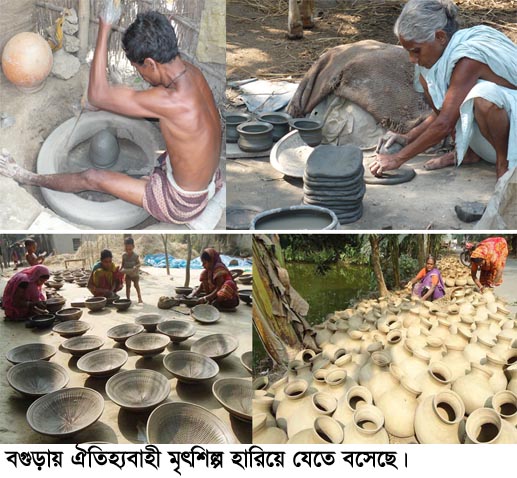 মাটির ব্যাবহার
মাটির ব্যাবহার
মাটি দূষণ
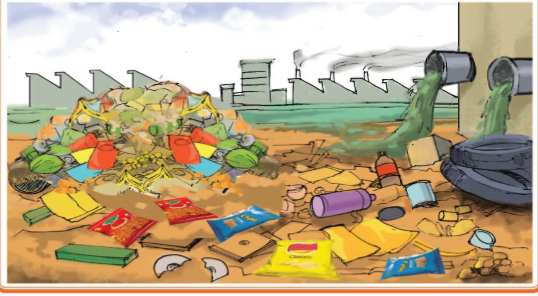 মাটি দূষণ
কীভাবে মাটি দূষণ রোধ করা যায়
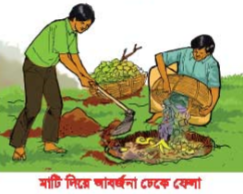 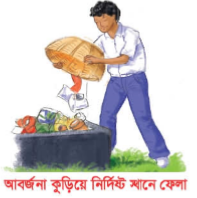 কীভাবে মাটি দূষণ রোধ করা যায়
দলীয় কাজ
মাটির ব্যাবহার
বাড়ীর কাজ
মাটি দূষণের কারন
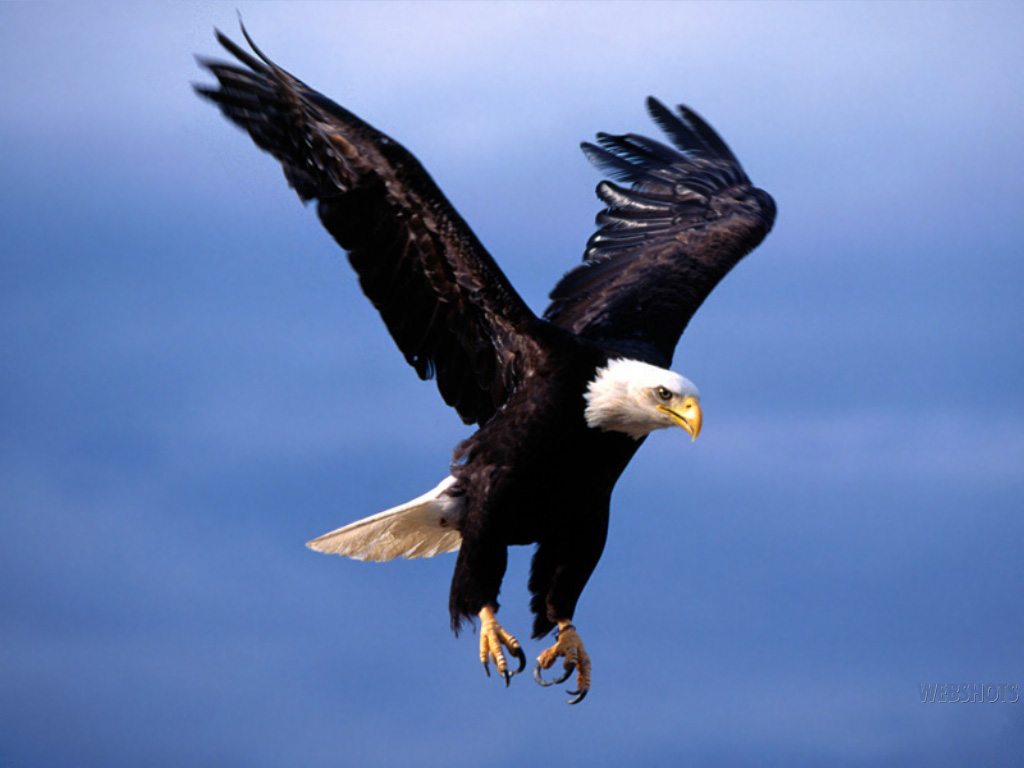 ধন্যবাদ